BÀI 21 NAM CHÂM VĨN CỬU
Bài 1: Có một số quả đấm cửa làm bằng đồng và một số quả làm bằng sắt mạ đồng. Hãy tìm cách phân loại chúng.
Giải:
Đưa các quả đấm cửa lại gần thanh nam châm: 
Nếu quả đấm nào bị thanh nam châm hút => nó được làm bằng sắt mạ đồng 
Còn quả đấm cửa nào không bị thanh nam châm hút => đó là quả đấm làm bằng đồng.
BÀI 21 NAM CHÂM VĨN CỬU
Bài 2: Có hai thanh thép luôn hút nhau bất kể đưa các đầu nào của chúng lại gần nhau. Có thể kết luận được rằng một trong hai thanh này không phải là nam châm không?
Giải:
Giải:
Có thể kết luận một trong hai thanh này không phải là nam châm. Bởi vì nếu cả hai đều là nam châm thì đổi đầu, chúng sẽ đấy nhau.
BÀI 21 NAM CHÂM VĨN CỬU
Bài 3:Nêu các cách khác nhau để xác định tên cực của một thanh nam châm khi màu sơn đánh đấu cực đã bị tróc hết
Giải:
Dựa vào sự định hướng của thanh nam châm trong từ trường của Trái Đất: đặt kim nam châm thăng bằng trên giá thẳng đứng, kim nam châm sẽ chỉ hướng Bắc, Nam theo từ trường của Trái Đất. 
Dùng một thanh nam châm khác đã biết tên cực để xác định tên các cực của thanh nam châm.
BÀI 21 NAM CHÂM VĨN CỬU
Bài 4: Quan sát hai thanh nam châm trong hình 21.1 Giải thích tại sao thanh nam châm 2 lại lơ lửng trên thanh nam châm 1.
Giải:
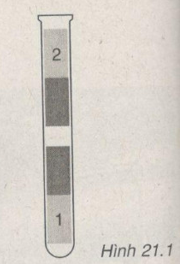 Thanh nam châm 2 không rơi, vì hai cực để gần nhau của hai nam châm đó cùng tên. Trong trường hợp này, lực đẩy của nam châm cân bằng với trọng lượng của nam châm 2. Nếu đổi đầu một trong hai nam châm thì không có hiện tượng đó nữa.
BÀI 21 NAM CHÂM VĨN CỬU
Bài 5:Hình 21.2 SBT mô tả tính chất từ của Trái Đất. Các từ cực và các cực địa lí của Trái Đất có trùng nhau không? Điền tên từ cực của Trái Đất nằm gần cực Bắc địa lí trên hình vẽ. Thật ra la bàn có chỉ đúng cực Bắc địa lí không?
Giải:
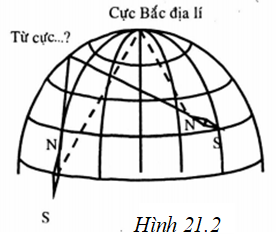 Các từ cực của Trái Đất không trùng với các cực địa lí. Từ cực nằm gần cực Bắc địa lí là từ cực Nam. (xem hình 21.3).
từ cực Nam.
BÀI 21 NAM CHÂM VĨN CỬU
Bài 6:Trên thanh nam châm, chỗ nào hút sắt mạnh nhất?
A. Phần giữa của thanh.
B. Từ cực Bắc.
C. Cả hai từ cực.
D. Mọi chổ đều hút sắt mạnh như nhau.
BÀI 21 NAM CHÂM VĨN CỬU
Bài 7:Khi nào hai thanh nam châm hút nhau ?
A. Khi hai cực Bắc để gần nhau.
B. Khi hai cực Nam để gần nhau.
C. Khi để hai cực khác tên gần nhau
D. Khi cọ sát hai cực cùng tên vào nhau
BÀI 21 NAM CHÂM VĨN CỬU
Bài 8:Vì sao có thể nói rằng Trái Đất giống như một thanh nam châm khổng lồ?
A. Vì Trái Đất hút tất cả các vật về phía nó.
B. Vì Trái Đất hút các vật bằng sắt về phía nó.
C. Vì Trái Đất hút các thanh nam châm về phía nó.
D. Vì mỗi cực của một thanh nam châm để tự do luôn hướng về một cực của Trái Đất.
BÀI 21 NAM CHÂM VĨN CỬU
Bài 9: Khi một thanh nam châm thẳng bị gãy làm hai nửa, nhận định nào dưới dây là đúng?
Một nửa tạo thành một thanh nam châm mới chỉ có một cực từ ở một đầu
 Hai nửa đều mất hết từ tính
 Mỗi nửa thành một nam châm mới có hai cực từ cùng tên ở hai đầu
 Mỗi nửa thành một nam châm mới có hai cực từ khác tên ở hai đầu
BÀI 21 NAM CHÂM VĨN CỬU
Bài 10: Có hai thanh kim loại A và B bề ngoài giống hệt nhau, trong đó một thanh là nam châm. Làm thế nào để xác định được thanh nào là nam châm ?
Đưa thanh A lại gần B, nếu A hút B thì A là nam châm.
 Đưa thanh A lại gần B, nếu A đẩy B thì A là nam châm.
 Dùng một sợi chỉ mềm buộc vào giữa thanh kim loại rồi treo lên, nếu khi cân bằng thanh đó luôn nằm theo hướng Bắc Nam thì đó là nam châm.
 Đưa thanh kim loại lên cao rồi thả cho rơi, nếu thanh đó luôn rơi lệch về một cực của Trái Đất thì đó là nam châm.
BÀI 21 NAM CHÂM VĨN CỬU
Bài 11: Một nam châm vĩnh cửu có đặc tính nào dưới đây?
A. Khi bị cọ xát thì hút các vật nhẹ.
B. Khi bị nung nóng lên thì có thể hút các vụn sắt.
C. Có thể hút các vật bằng sắt.
D. Một đầu có thể hút, còn đầu kia thì đẩy các vụn sắt.